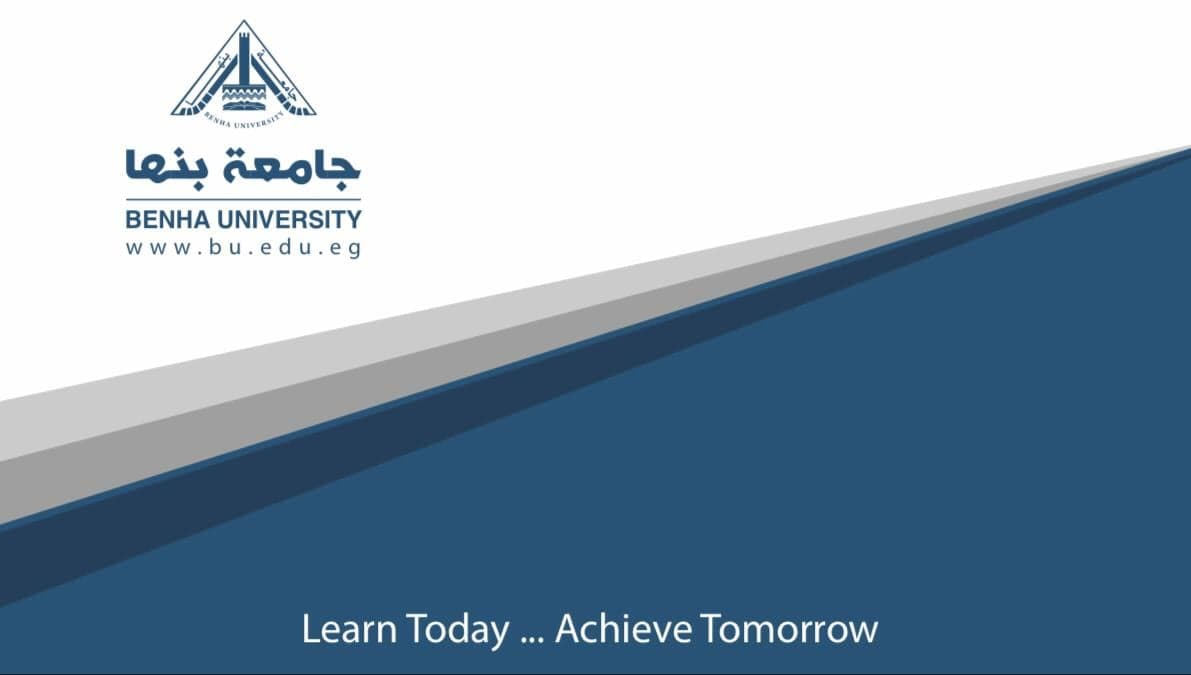 أسس جغرافيا طبيعية (ب)
الفرقة الأولى – قسم الجغرافيا
أ.م.د. هبه صابر
المحاضرة الأولى 
الرطوبة الجوية
تعريف الرطوبة الجوية:
مصادر الرطوبة النسبية:
التبخر من المسطحات المائية
التبخر من التربة
النتح من النباتات
تعريف التبخر:
شروط حدوث عملية التبخر:
وجود حرارة كافية عند سطح الماء
أن يكون الهواء قادراً على امتصاص ذرات اضافية من الماء
تعريف التكاثف:
الشروط اللازمة لحدوث عملية التكاثف:
انخفاض درجة الحرارة إلى ما دون نقطة الندى
انتقال الهواء من جهات دفيئة إلى أخرى باردة
مرور الهواء فوق مسطحات باردة 
تقابل هواء رطب دافئ مع هواء أبرد منه
مظاهر التكاثف:
التكاثف على سطح الأرض
الندى
الصقيع
التكاثف بالقرب من سطح الأرض
الضباب
السحب
تعريف السحب:
خصائص السحب.
تعمل علي حفظ الإشعاع الأرضي من التبدد في الفضاء .
إنها المصدر المباشر للثلج والمطر الذي يسقط علي سطح الأرض
أنها تؤثر في حياة النبات والحيوان والإنسان لما لها من علاقة بمقدار الإشعاع الشمسي الوارد إلي سطح الأرض .
أنواع السحب حسب بعدها عن سطح الأرض.
السحب المنخفضة.
من أنواعها السحب الركامية ، وسحب المزن الركامي ، والسحب الطبقية، وسحب الركام الطبقي . 
السحب متوسطة الارتفاع.
من أنواعها : السحب الركاميه المتوسطة الارتفاع ، والسحب الطبقية المتوسطة الارتفاع ، وسحب المزن الطبقي .
السحب المرتفعة .
من أنواعها : سحب السمحاق ، وسحب السمحاق الركامي ، وسحب السمحاق الطبقي . 
التساقط.
 ومن صور وأشكال التساقط ما يلي:
 الثلج.
يتكون الثلج عند بداية سقوطه على سطح الأرض من قشور هشة خفيفة الوزن ، وتتطاير في الجو .
البرد
تتكون حبات البرد نتيجة تكاثف بخار الماء في سحب المزن الركامى وهي السحب التي يرتبط تكوينها بحدوث التيارات الهوائية الصاعدة ، وتكاثف بخار الماء الذي تحمله .
أنواع الأمطار تبعاً لظروف سقوطها.
الأمطار الانقلابية.
الأمطار التضاريسية.
الأمطار الاعصارية.